Решение задач. Совершенствование
вычислительных навыков.
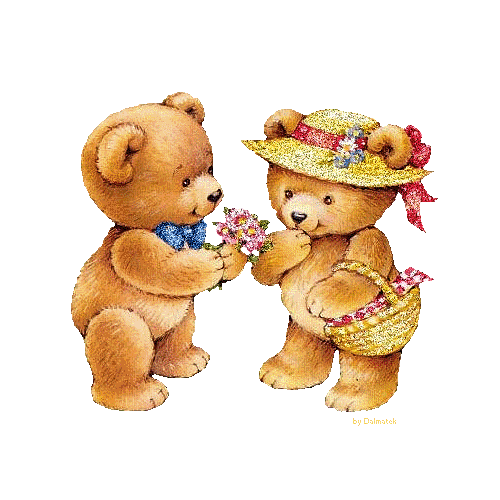 Целикова Марина Николаевна, 
учитель начальных классов
Лянторской средней школы № 4
Сосчитайте! 
Выберите правильный ответ.
Молодец!
70-6·7-6=
1.   24
Подумай!
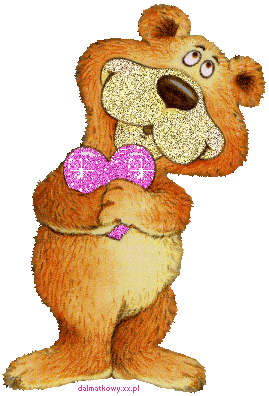 2.   34
3.   22
4.   32
Далее
Сосчитайте! 
Выберите правильный ответ.
Молодец!
26+8-4·7=
1.   10
Подумай!
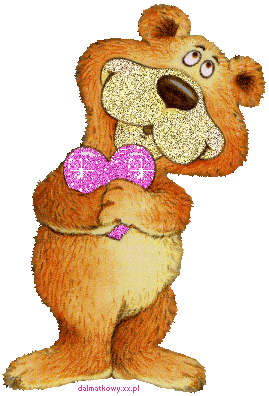 2.   6
3.   9
4.   37
Далее
Сосчитайте! 
Выберите правильный ответ.
Молодец!
35:5+2·7=
1.   21
Подумай!
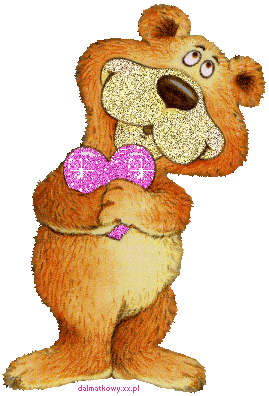 2.   98
3.   25
4.   19
Далее
Как найти площадь прямоугольника?
Выберите правильный ответ.
S= a·a
Ѕ=a·b
Умница!
Неправильно!
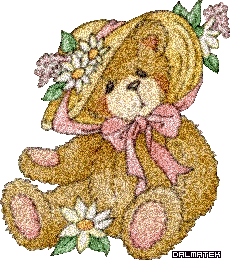 Далее
Как найти периметр прямоугольника?
Выбери правильный ответ
P=a∙2+b∙2
P=(a+b)∙2
P=a+b+c+d
P=a+b+a+b
P=a·4
P=a+a+a+a
Правильно!
Неправильно!
Далее
Отгадайте загадку.
Летом бродит без дороги
Между сосен и берёз,
А зимой он спит в берлоге,
От мороза пряча нос.
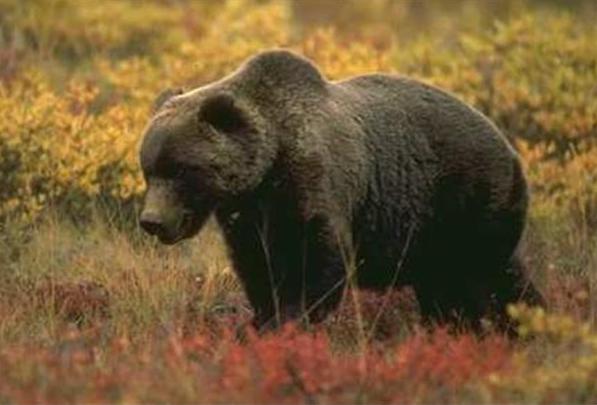 Далее
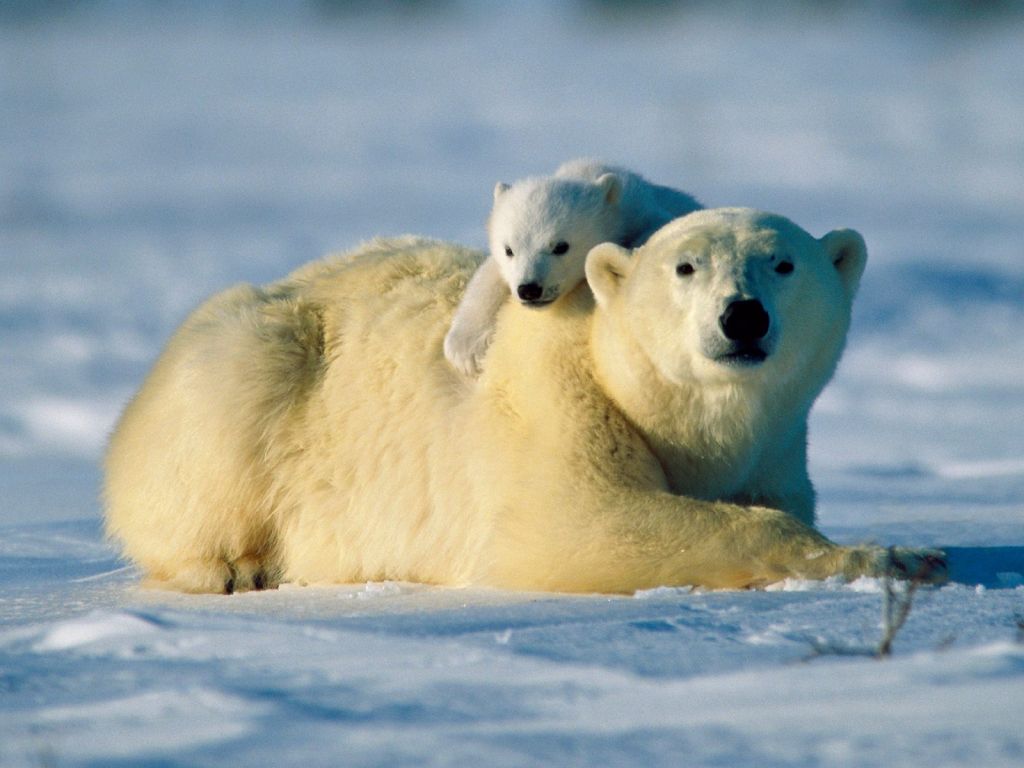 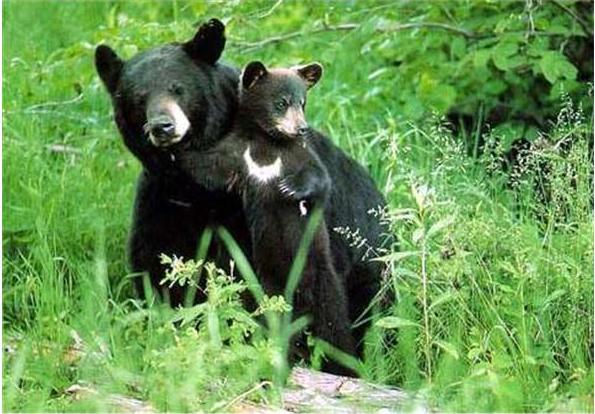 Гималайский медведь
Белый медведь
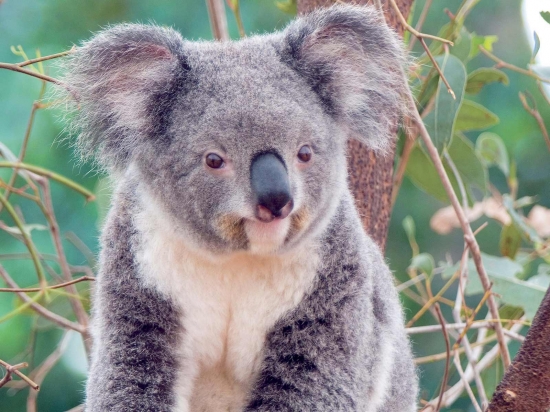 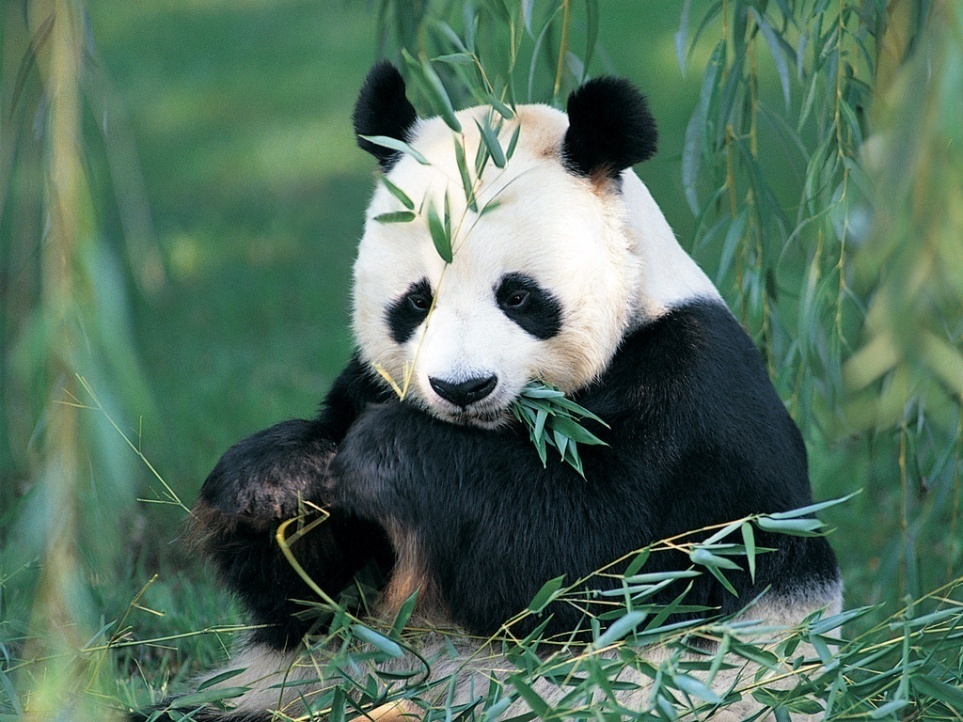 Коала
Панда
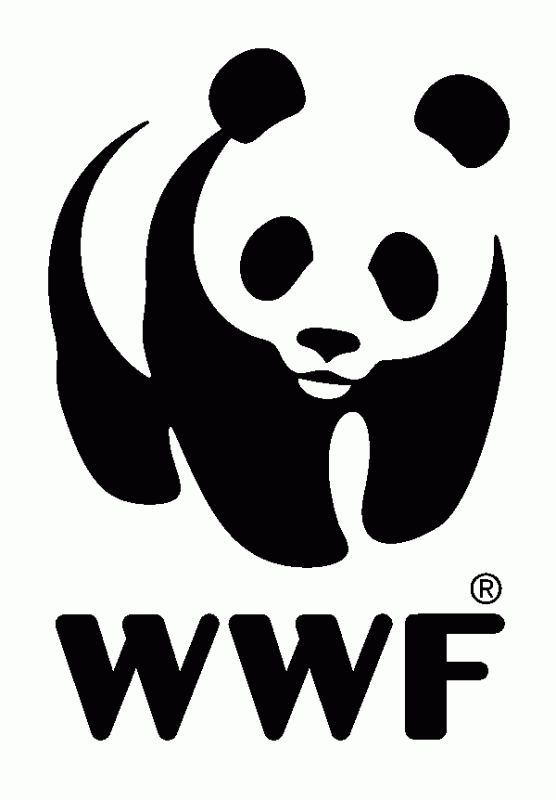 Логотип 
Всемирного Фонда 
     дикой природы.
Проверка решения задач.
1.  8+8∙3=32(ор.)
Ответ: 32 ореха съели два медвежонка.
2.  9∙3=27(дм²)
Ответ: 27 дм² площадь сот.
3.  36-5-7=24(кг)
Ответ: 24 кг масса медвежонка к весне.
4.  1·(7∙5)=35(кг)
Ответ:35кг эвкалипта понадобиться.
5.  650-150=500(кг)
Ответ: на 500 кг легче панда.
1.
2.
3.
4.
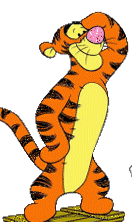 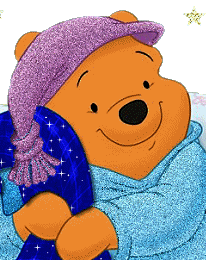 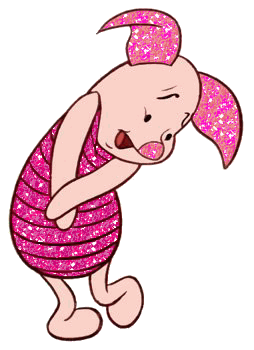 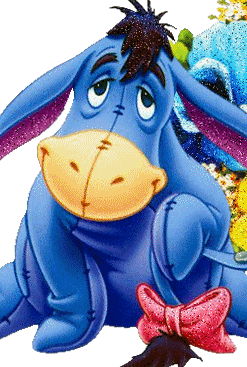 Спасибо за урок!
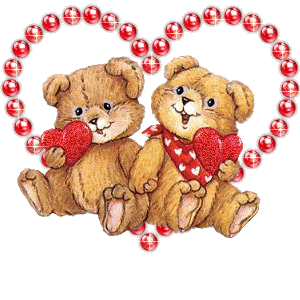 Используемые интернет- ресурсы:
1. http://adlibitum.xxbb.ru/viewtopic.php?id=1117
2. http://tatuirovki-best.ru/medved-buriy.html
3. http://rus.garmingps.ee/haldamine/bamboo-forest-panda&page=7
4. http://900igr.net/kartinki/zhivotnye/KHischniki-2.files/040-Gimalajskij-medved.html
5. http://www.klerk.ru/soft/news/129192/
6. http://www.liveinternet.ru/users/ilya-m1972/post150103927/
Используемая литература:
1. http://www.prozagadki.ru/